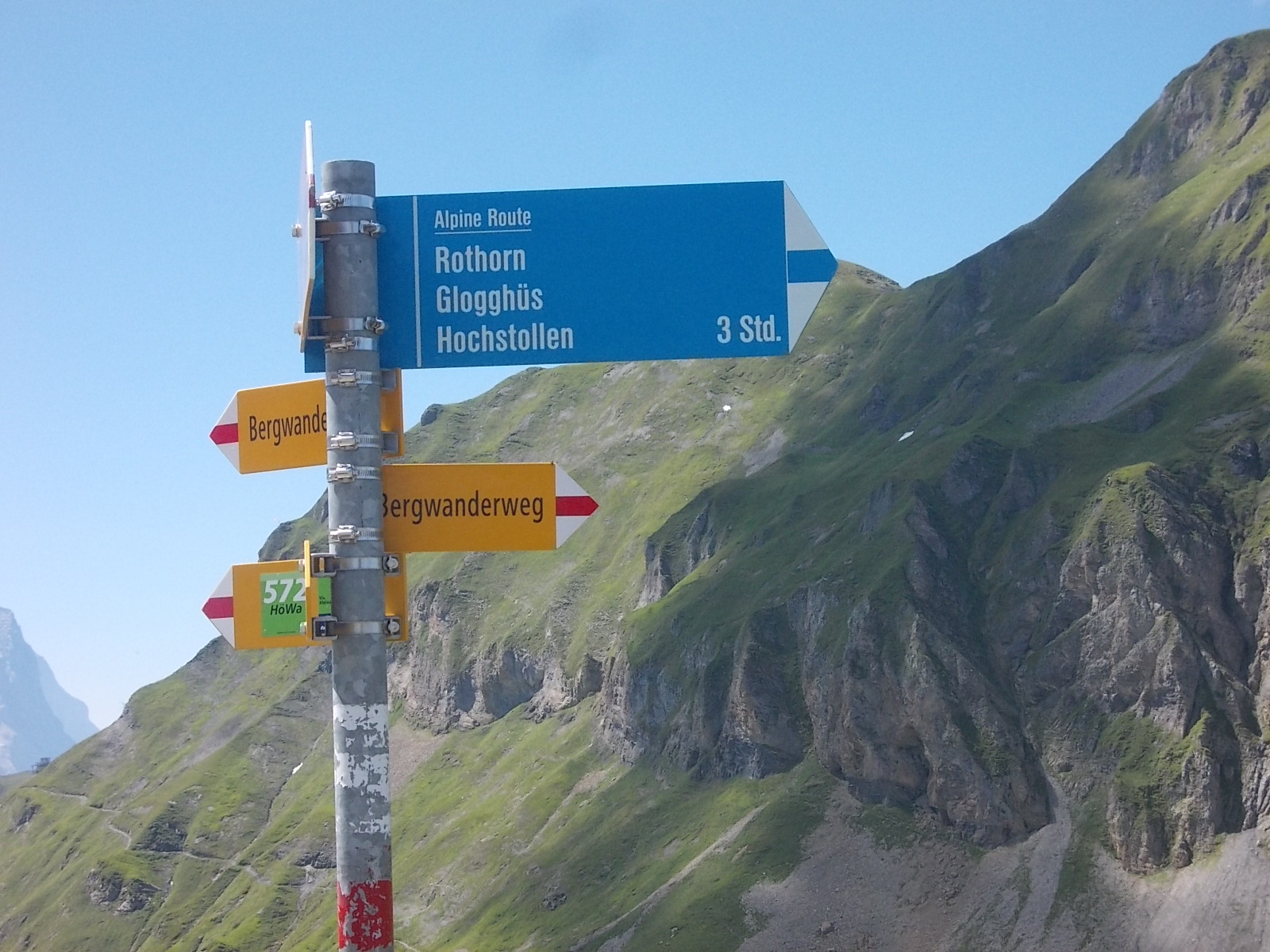 Rozcestník pod Balmeregghornem.
Ve Švýcarsku se těžké trasy označují modře, ty ostatní jsou chodecký terén.
Via Alpina pokračuje na Planplatten, další skvělý vyhlídkový bod. Ale dál už nejdeme.
Na Balmeregghornu (2255 m) chybí kříž a ani fotka se nepovedla.
Rothorn (2525 m) a vzadu se tyčí o 10 m vyšší Glogghüs.
Na cestě zpět k Tannalpu.
U Tannesee si dopřáváme chladivé osvěžení.
Horské slunce mi spálilo nos a ruce. Převlek v muslimáka ochránil alespoň  hlavu a krk.
Výletní vláček vozí turisty od jezera Melchsee na Tannalp a zpět.
Hotel a restaurace na Tannalpu.
Hora Graustock je velmi fotogenická, zaslouží si i odpolední snímek.
Poslední pohled na Urnské třítisícovky a spolu s kozou scházíme dolů.
Jsme v údolí a sledujeme frontu na dojení mléka. Tahle hnědá stojí naopak.
Rozvětvený vodopád vyvěrá z útrob hory Tällistock.
A ještě jeden vodopád u cíle naší trasy.